Фінансові послуги на грошовому ринку
ПЛАН
Структура, сутність, інструменти грошового ринку
Загальна характеристика міжбанківського ринку
Особливості залучення ресурсів на міжбанківському ринку
Міжбанківські депозитні операції в іноземній валюті
Грошовий ринок є сегментом фінансового ринку, на якому здійснюються: 
- короткострокові депозитно-позичкові операції (з терміном до 1 року);
- обслуговування руху оборотних коштів підприємств та організацій, короткострокових коштів банків, установ, громадських організацій, держави та населення.
Функції грошового ринку
Об’єднання заощаджень населення, бізнесу, інвесторів і створення грошового фонду;
Трансформація заощаджень у позиковий капітал;
Спрямування частини коштів на міжбанк з метою стабілізації кредитної системи;
Надання позик державі для погашення дефіциту бюджету.
Відсоток - важливий інструмент банківської політики, банківської конкуренції, важливий фактор консолідації банків у цілісну систему. Без правильного використання цього інструменту неможливо забезпечити ефективне функціонування банківської системи.
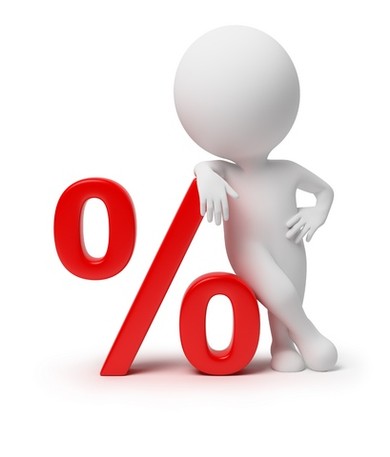 Види відсотків
Види інструментів (зобов’язань) грошового ринку
Боргові (депозитні і позичкові зобов’язання)
Неборгові (надання права власності і права розпорядження)
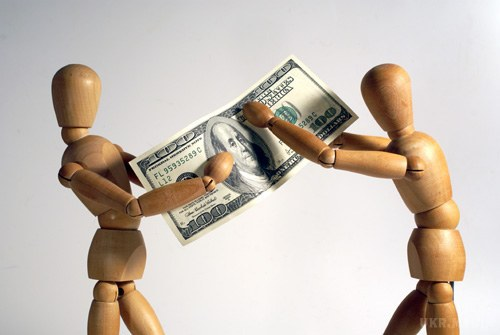 Міжбанківський ринок – частина ринку позикових капіталів, де тимчасово вільні грошові ресурси кредитних установ залучаються та розміщуються банками між собою.
РЕФІНАНСУВАННЯ (refinancing) – операції з надання банкам кредитів у встановленому Національним банком порядку. Основною метою рефінансування є регулювання ліквідності банків на виконання Національним банком функції кредитора останньої інстанції.
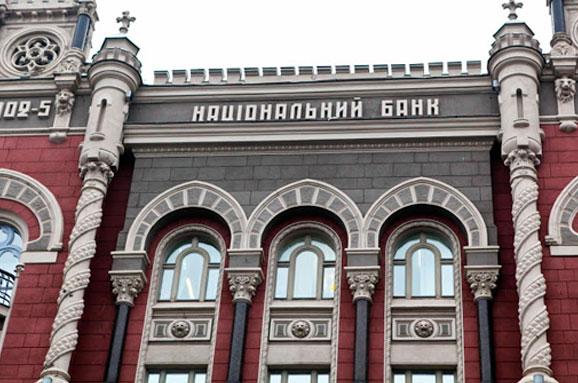 Видаються на постійній основі з метою регулювання грошово-кредитної системи.


Видаються у разі потреби банку стабілізувати свою роботу, погасити заборгованості тощо.
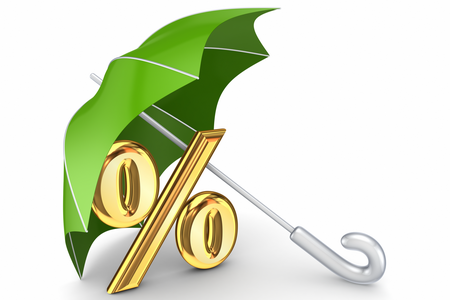 Банк, що здійснює котирування, бере на себе зобов’язання залучити або розмістити депозит під дану процентну ставку. Якщо ж він установлює довідкові ставки, то він має попереджати своїх контрагентів, що цей рівень ставок є індикативним (тобто лише довідковим). Інакше ставки, що були прокотирувані, розглядаються як тверді умови, обов’язкові для виконання.
Різниця між ставками bid та offer називається спредом (spread), вона є джерелом прибутку банку, що здійснює котирування.
Фактори впливу на спред
Статус банку, що здійснює котирування
Статус банку, що запитує котирування
Потреба в залученні чи розміщенні коштів
Валюта депозиту
Сума депозиту